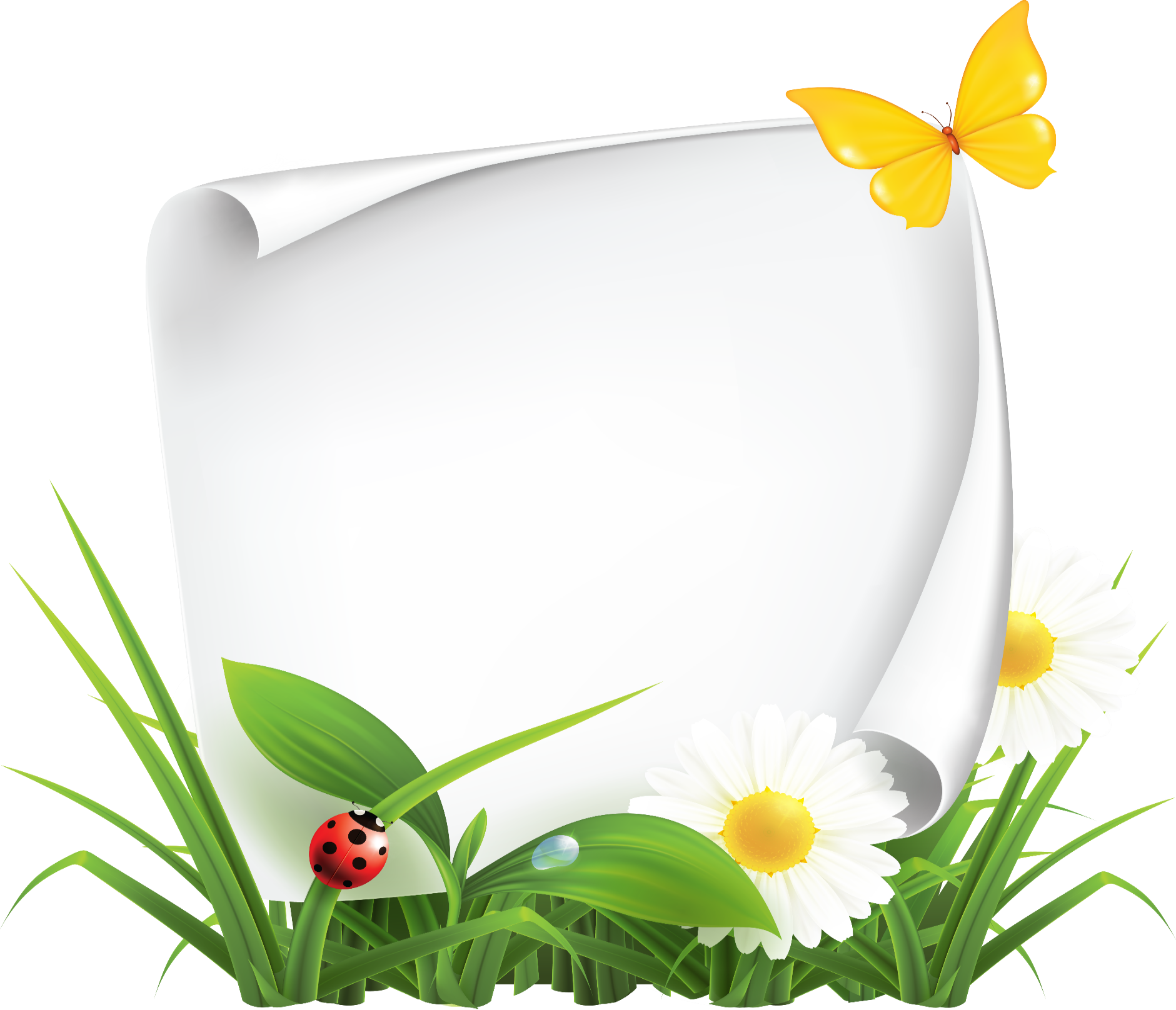 Социальный мир по теме «Что такое профессия?»

Выполнила:
воспитатель Чудайкина Е.Д.
Цель: расширять представления детей о профессиях людей, их значимость в обществе.
Задачи:
Показать значение трудовой деятельности в жизни человека;
Развивать воображение и коммуникативные способности;
Упражнять детей в умении определять название профессии по названиям действий.
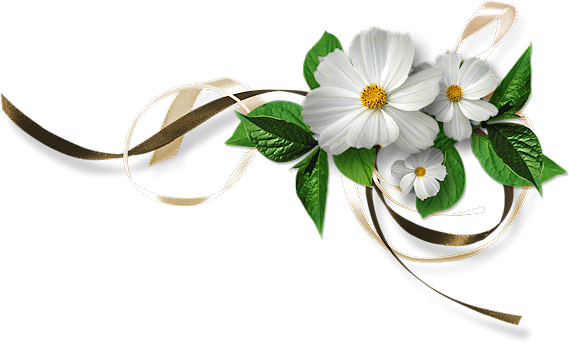 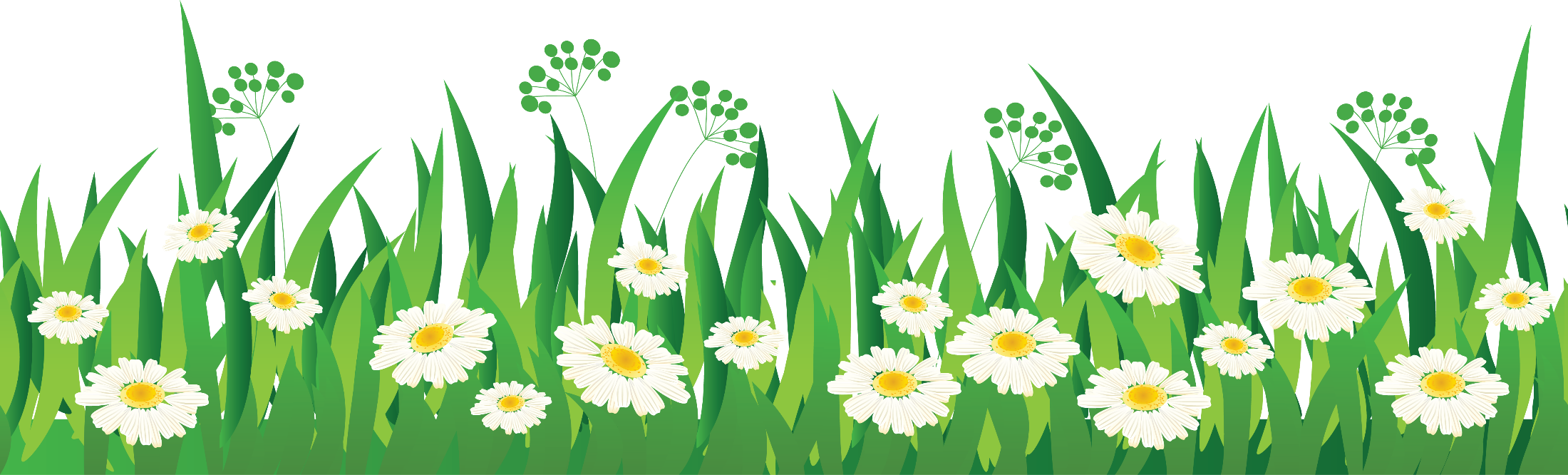 2
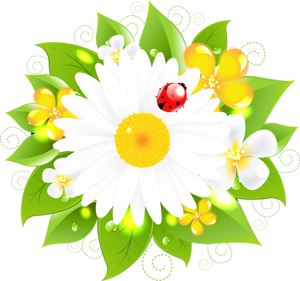 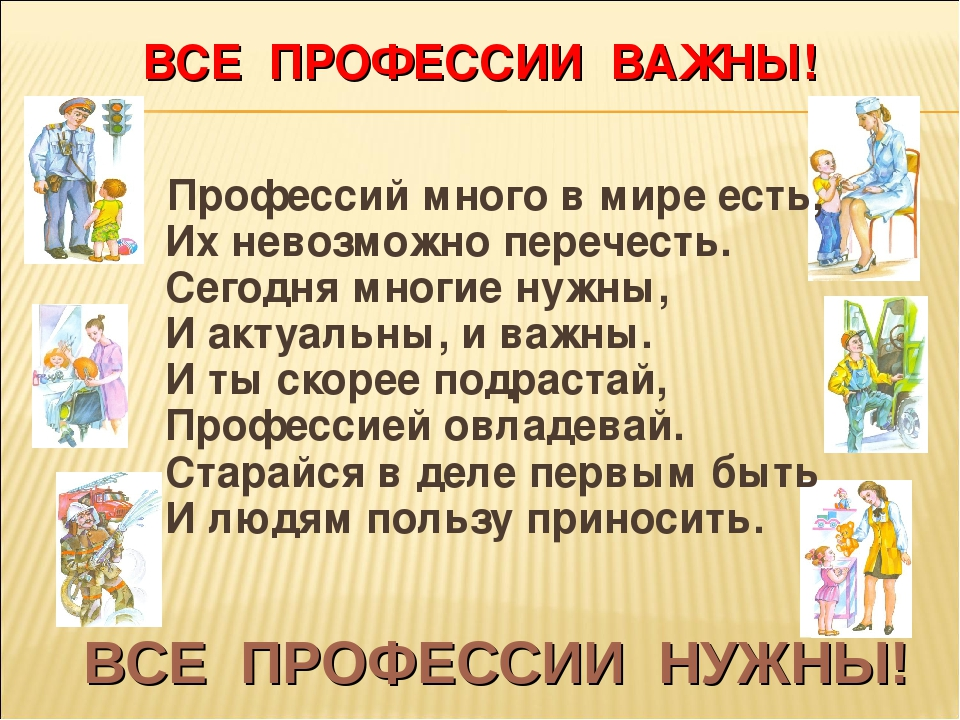 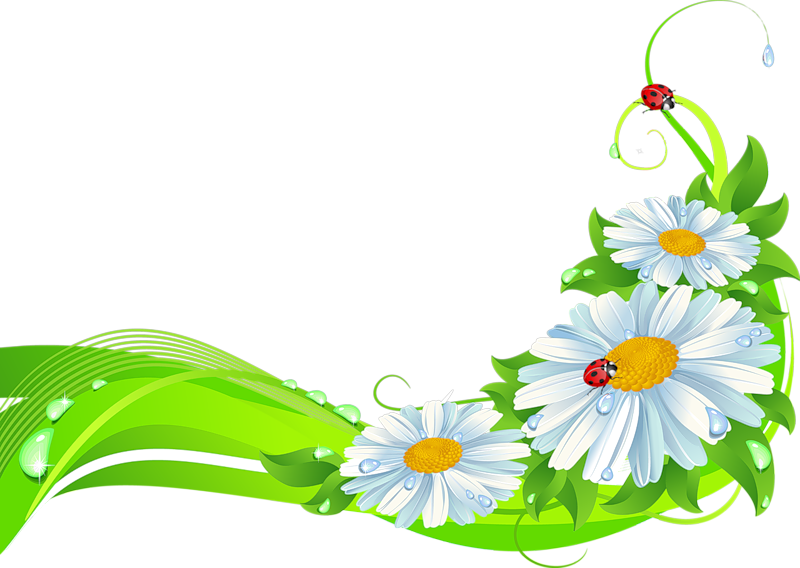 Текст слайда
3
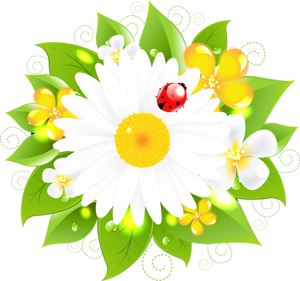 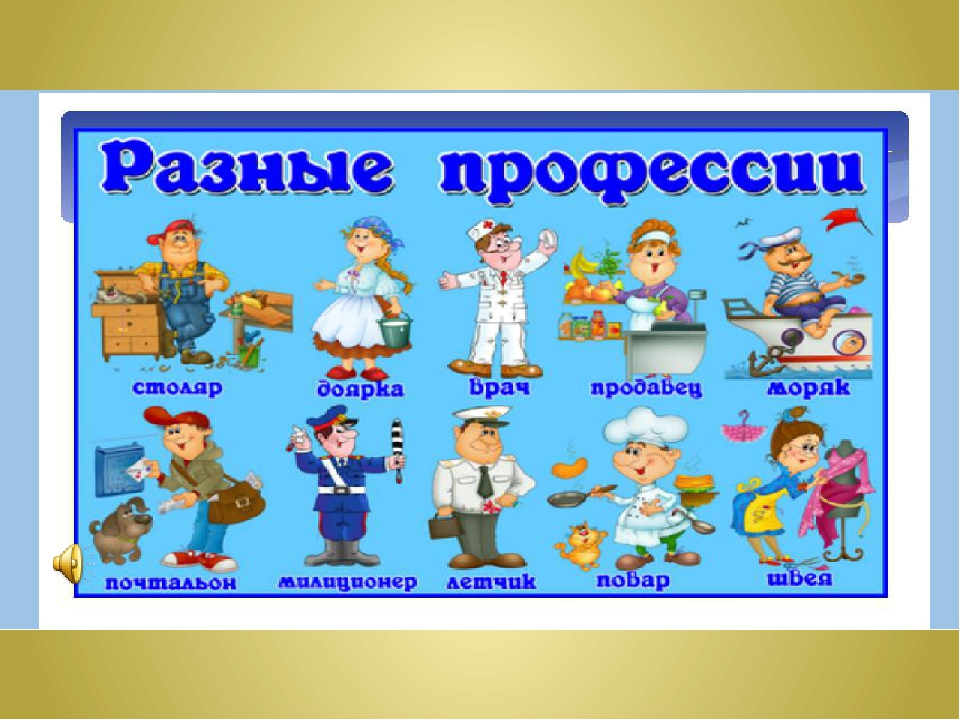 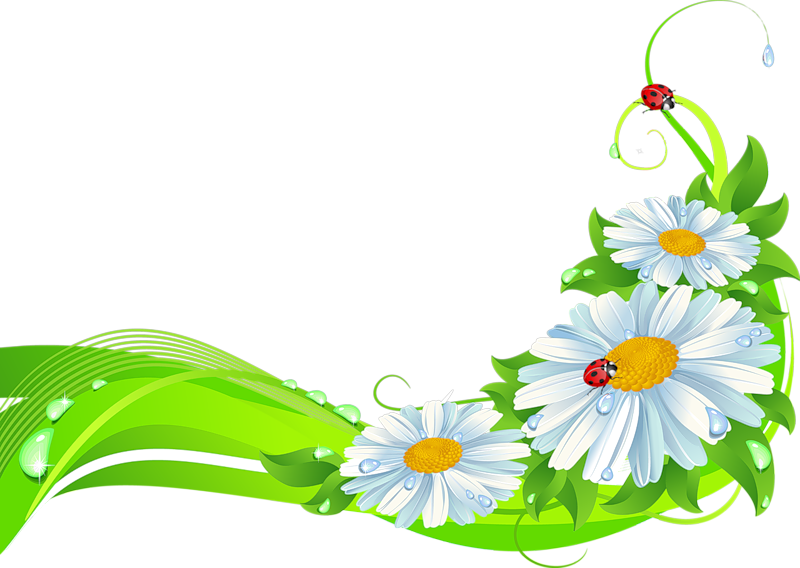 Текст слайда
4
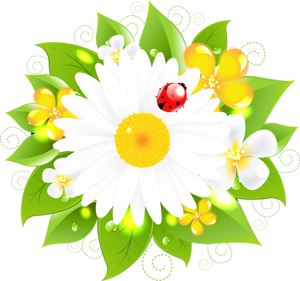 Беседа по вопросам:
Что такое профессия?
Какие профессии вы знаете?
Кем работают ваши родители?
Какие предметы используют в своей работе ваши родители?
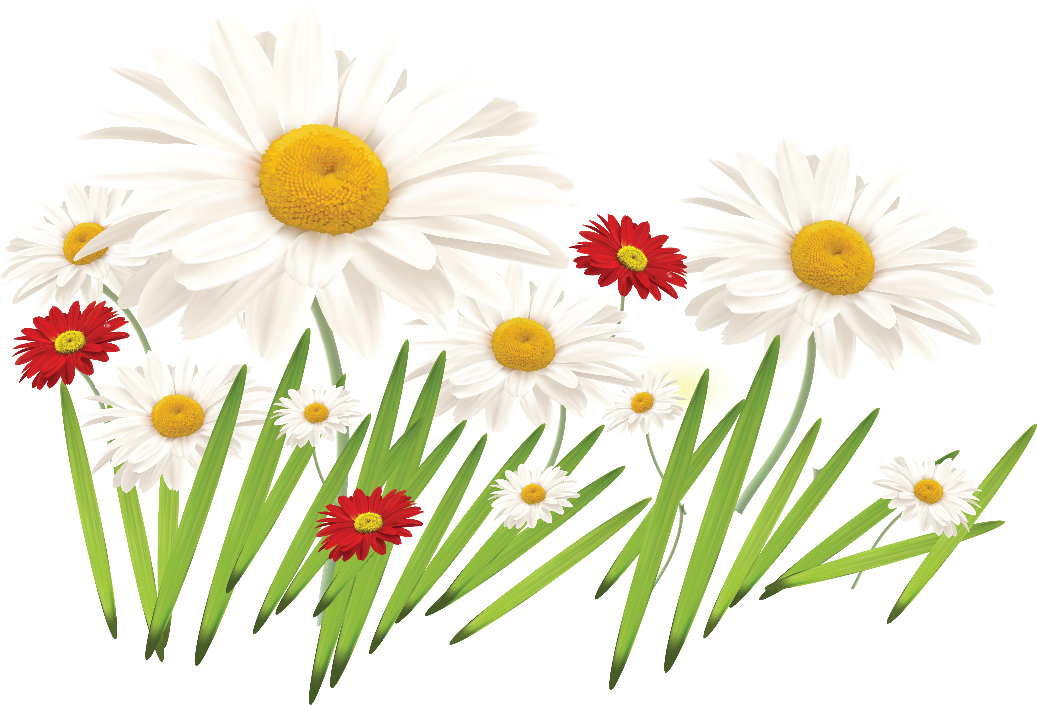 5
Дидактическая игра «Назови профессии»
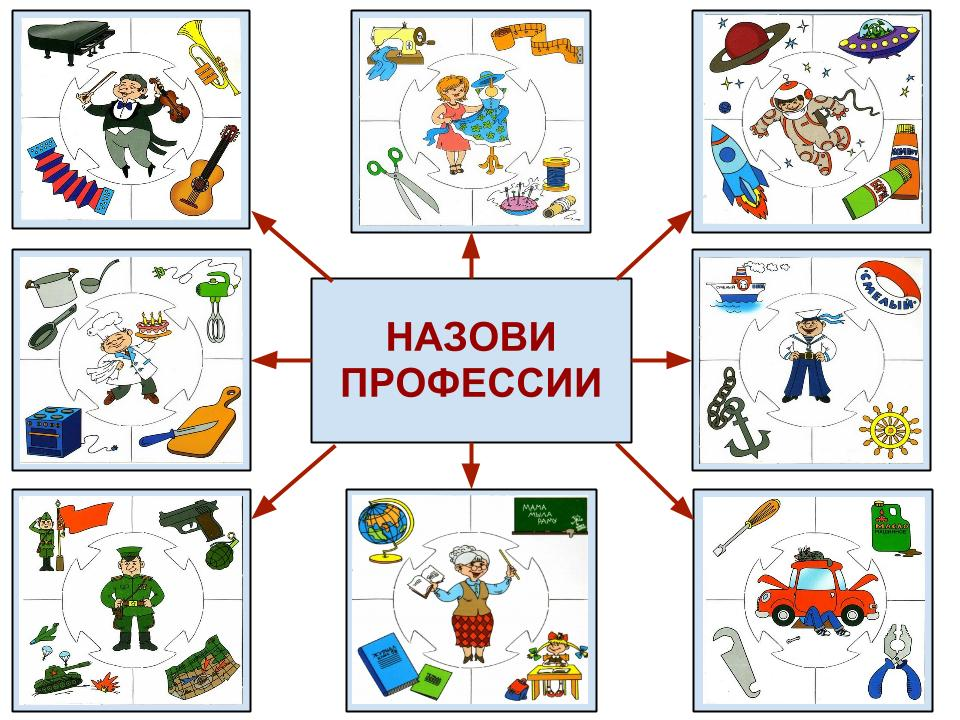 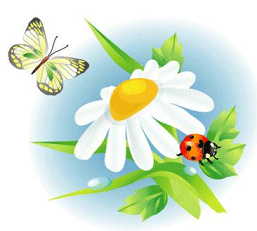 6
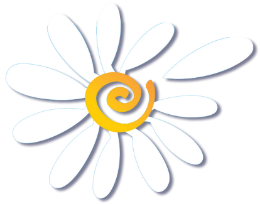 Физминутка «Мы в профессии играли»
Мы в профессии играли – 
В миг мы лётчиками стали! 
В самолёте полетали 
И шофёрами вдруг стали! 

Руль теперь у нас в руках - 
Быстро едим по горам! 
А теперь на стройке мы, 
Кладём ровно кирпичи. 
Раз - кирпич и два, и три – 
Строим дом мы, посмотри! 
Вот закончена игра, 
Снова сесть нам всем пора.
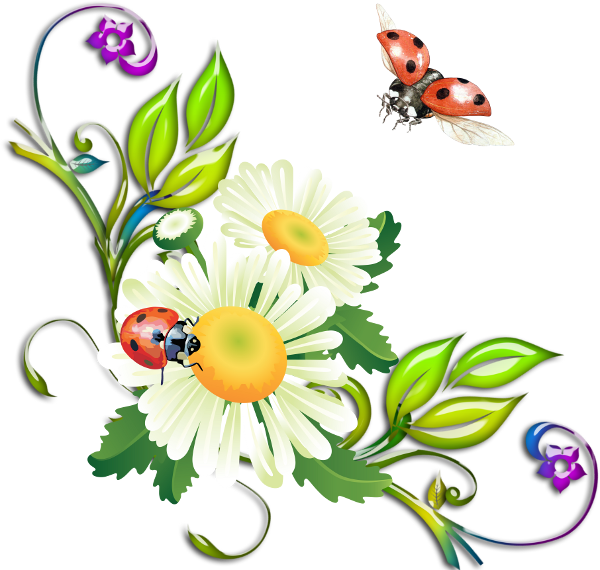 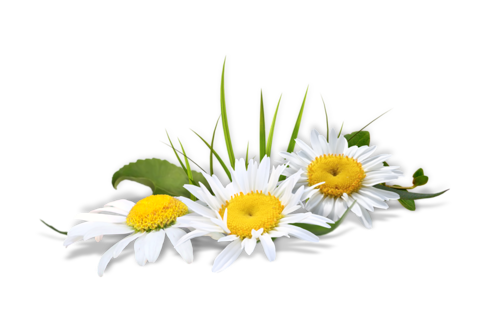 7
Загадки с продолжением на тему «Мамины профессии»
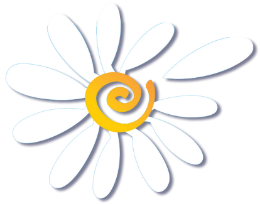 Тёплые вещи быстро и тихо
Шьёт для детишек мама- … (портниха).

Зубки больные без всяких уколов
Вылечит мама –  … (врач-стоматолог).

В детском саду очень много занятий.
Мама там няня и … (воспитатель).

Вкусной колбаски достала с витрины
Мама, она – … (продавец магазина).

Плюшки и булочки кушать спешите!
Их испекла нам мама- … (кондитер).
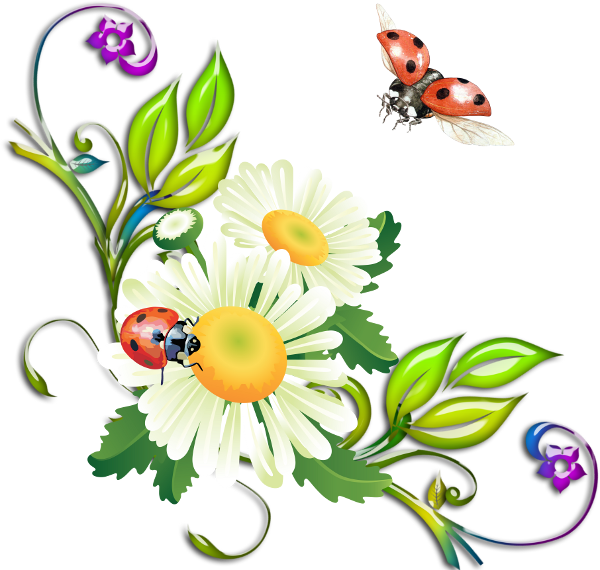 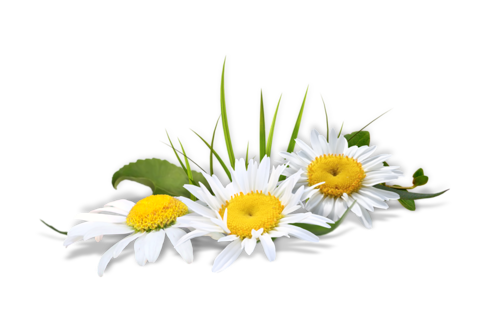 8
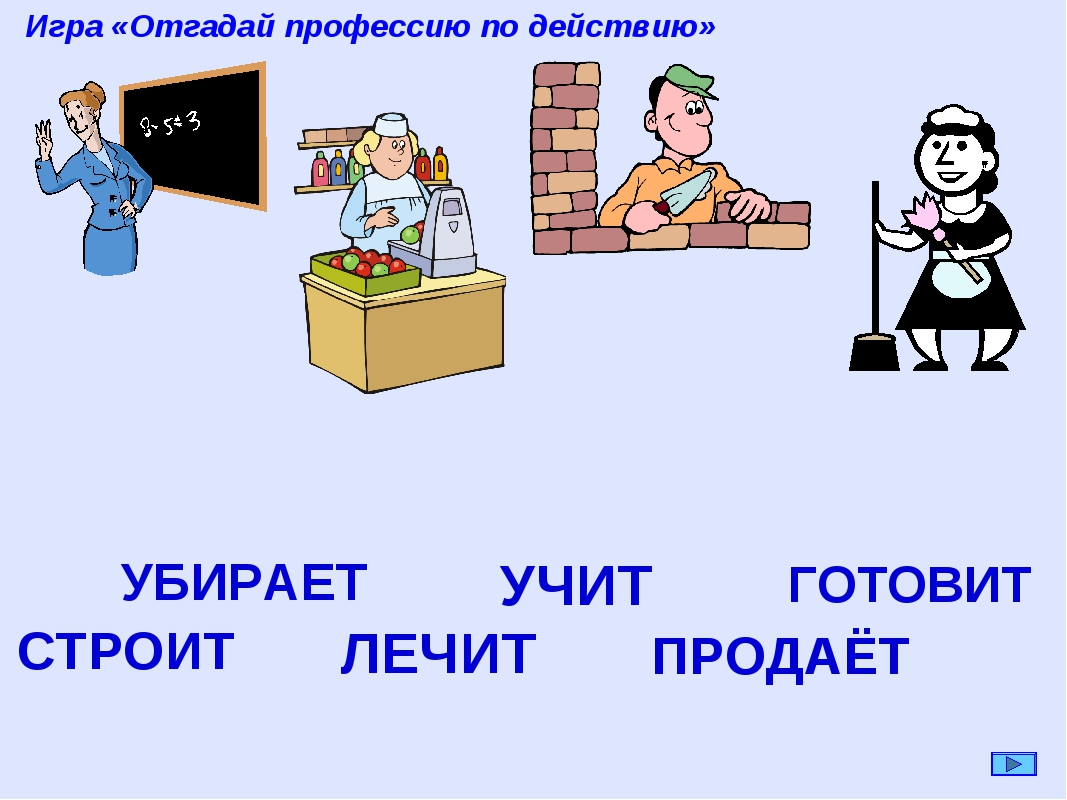 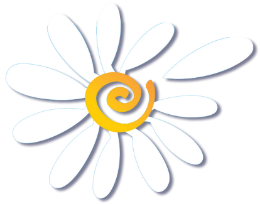 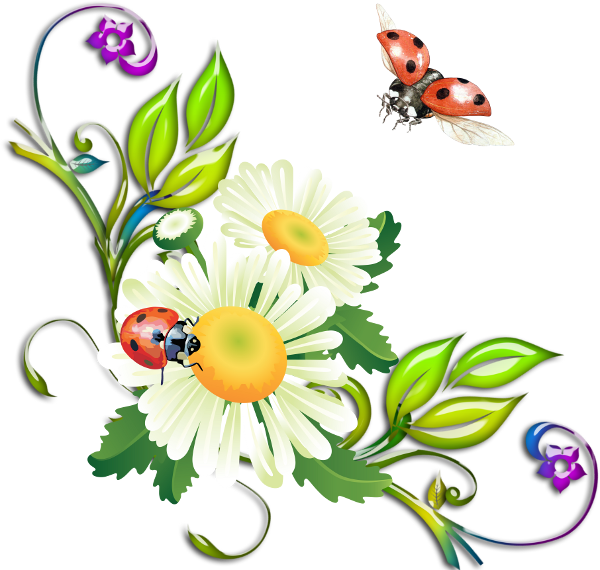 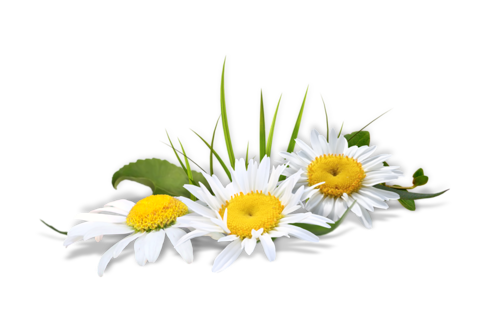 9
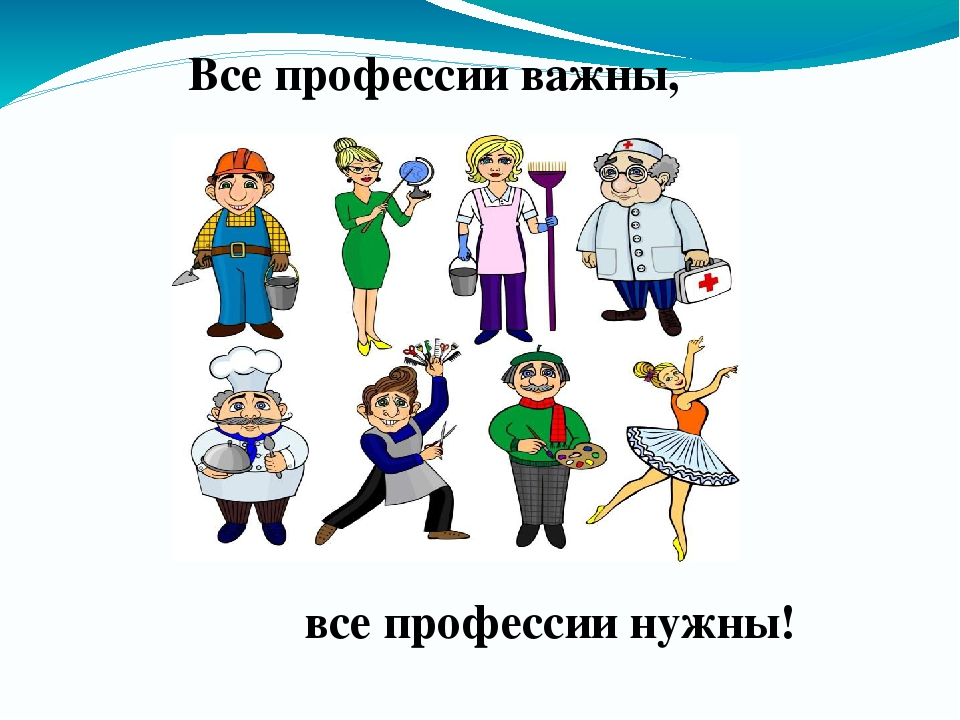 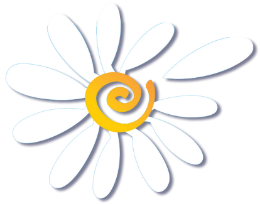 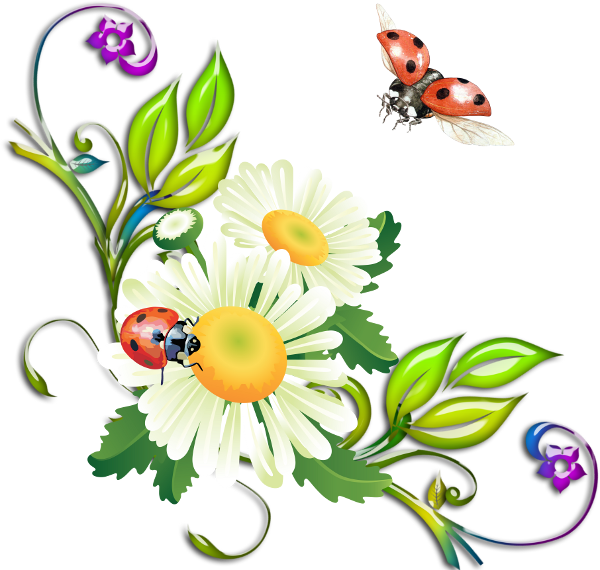 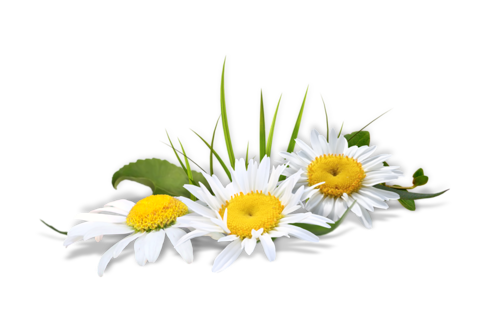 10